Der Reit- und Fahrverein Gunzenhausen e.V. & Reiterhof Altmühlsee lädt ein zur
24. Gunzenhäuser Kutschenrundfahrt
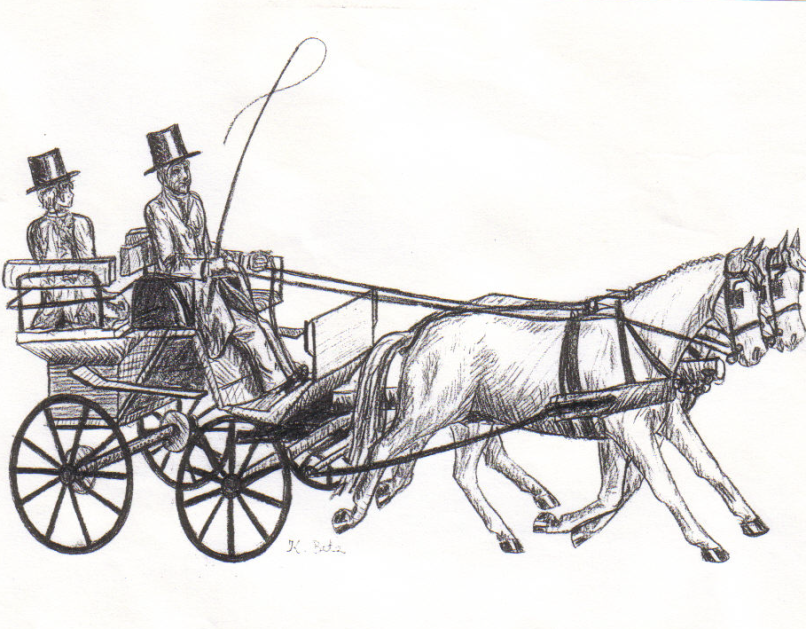 am 1. Mai 2019
Treffpunkt:	Reiterhof Altmühlsee Turnierplatz – Gunzenhausen/Wald			9.00 Uhr Sektempfang und Eintragung ins Fahrtenbuch.
Abfahrt:		ab 9:30 Uhr im Abstand von 5 Min. 
Strecke:		ca. 30 km befestigte Wege, Fahrzeit ca. 3,5 Std. 
Ziel:		RV Bechhofen über Höhberg, Goldbühl, Röthenb. Mühle .   		Zurück über Heinersdorf, Arberg, Gothendorf nach Wald.          
Ausklang:		Zum Abschluss ab ca. 16.00 Uhr im Reiterhof  Altmühlsee in 		Wald/Mooskorb Teilnahmeurkunden und eine deftige Brotzeit.                 
Hinweise:		Teilnehmen kann jeder als Gespann-Fahrer, Beifahrer 			und auch als Reiter zu Pferd.                                         			Die Pferde müssen gut konditioniert und verkehrssicher sein.                		Die Teilnahme erfolgt auf Eigene Gefahr.                                                                                               		Jeder Teilnehmer erhält eine Streckenbeschreibung.			Während der Rast steht  uns ein Platz mit Wasser  			und Heu für die Pferde zur Verfügung.                                   		Für das leibliche Wohl der „Zweibeiner“ ist auch gesorgt.                                
Startgeld:		50,- Euro pro Gespann (40,- Euro für Vereinsmitglieder)                               		Darin enthalten: Sektempfang für alle Teilnehmer, Brotzeit- 		Buffet für Fahrer + einem Beifahrer u. die Teilnahmeurkunde 
Anmeldung/Info:	Horst Schwarz 09831/67620, Thomas Gutmann Tel. 			09831/619198, Wolfgang Ring 09831/9278
Gunzenhäuser Kutschenrundfahrt
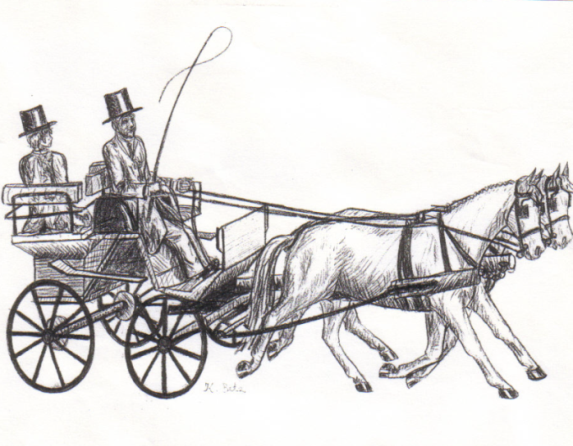 Reit- und Fahrverein Gunzenhausen e.V.